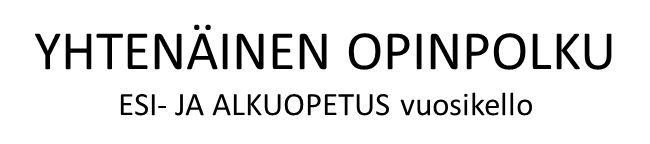 Toimintakulttuuri
tammikuu
Mono 3
yksiköt valitsevat teemat
laajuus voi vaihdella yksittäisestä tapahtumasta laajempiin kokonaisuuksiin
minimi yhteiselle tekemiselle
yksiköt pohtivat yhdessä toimintasuunnitelmaan kirjattavan mallin, jolla yhteistyötä toteutetaan

Pedagogiset palaverit
tiedonsiirtopalaverit VEO:jen ja alkuopetuksen erityisopettajien välillä erityisen ja tehostetun tuen lapsista
erityisopettajien vierailut esiopetusryhmissä
helmikuu
Mono 3–4
yksiköt valitsevat teemat
laajuus voi vaihdella yksittäisestä tapahtumasta laajempiin kokonaisuuksiin
minimi yhteiselle tekemiselle
yksiköt pohtivat yhdessä toimintasuunnitelmaan kirjattavan mallin, jolla yhteistyötä toteutetaan

Alueelliset oppilaaksiottopalaverit
mukana alueen KVEO, alueen koulujen rehtorit, erityisopettajat ja Anne Heino
koollekutsujana Anne Heino
maaliskuu

Mono 4
yksiköt valitsevat teemat
laajuus voi vaihdella yksittäisestä tapahtumasta laajempiin kokonaisuuksiin
minimi yhteiselle tekemiselle
yksiköt pohtivat yhdessä toimintasuunnitelmaan kirjattavan mallin, jolla yhteistyötä toteutetaan

Koulukurkistukset
  muut kuin päiväkotikoulut

Nivelvaihepalaverit alkavat
päiväkodista kouluun
huhtikuu

Lukuvuoden yhtenäisen opinpolun arviointi
toimivat käytänteet ja kehittämisen kohteet

Erityisen tuen tarkistukset ja erityiseen tukeen siirrot 2. luokalla
toukokuu

Eskareiden infot ja vanhempien infot
kirjataan toimintasuunnitelmaan
informatiivinen vanhempainilta

Koulutulokkaiden tutustumispäivä

Tiedonsiirtopalaverit

Yhteinen KOR
arviointi
elokuu 

Hyvä alku -henkilöiden nimeäminen
Rehtori ja päiväkodinjohtaja pohtivat yhdessä nimettävät henkilöt
Hyvä alku -henkilöt huolehtivat osaltaan päiväkotien ja koulun yhteistyöstä

Eppuopet tutustuvat esiopetussuunnitelmaan
Varmistettava, että tiedot siirtyvät rehtorille ja rehtorin kautta opettajille

Eskarien ja eppujen vanhempainillat
toiminnallisia  

Erityisopettajien alkukartoitukset eppuluokkalaisille

Yhteinen KOR
Lukuvuoden yhteistyön suunnittelu
syyskuu

Monojen ja muiden yhteisten asioiden suunnittelu
varhaiskasvatuksen ja alkuopetuksen opettajat

Tilastoinnit 20.9.

Oppimissuunnitelmien ja HOJKS:ien päivitykset
lokakuu

Mono 1
yksiköt valitsevat teemat
laajuus voi vaihdella yksittäisestä tapahtumasta laajempiin kokonaisuuksiin
minimi yhteiselle tekemiselle
yksiköt pohtivat yhdessä toimintasuunnitelmaan kirjattavan mallin, jolla yhteistyötä toteutetaan
Pedagogiset konsultaatiot
eppuope ja koulupsykologi keskustelevat yleisesti luokan toiminnasta, vahvuuksista ja tarpeista

Esiopettajat tutustuvat eppuluokkalaisten koulupäivään
marraskuu

Koulukurkistukset
esiopettajat käyvät tapaamassa eppuluokkaisia

Ensitietopalaverit
mukana VEO:t, alkuopetuksen erityisopettajat ja tarvittaessa koulupsykologit
koollekutsujana päiväkotien VEO:t

Mono 1–2 
yksiköt valitsevat teemat
laajuus voi vaihdella yksittäisestä tapahtumasta laajempiin kokonaisuuksiin
minimi yhteiselle tekemiselle
yksiköt pohtivat yhdessä toimintasuunnitelmaan kirjattavan mallin, jolla yhteistyötä toteutetaan
joulukuu

Mono 2
yksiköt valitsevat teemat
laajuus voi vaihdella yksittäisestä tapahtumasta laajempiin kokonaisuuksiin
minimi yhteiselle tekemiselle
yksiköt pohtivat yhdessä toimintasuunnitelmaan kirjattavan mallin, jolla yhteistyötä toteutetaan